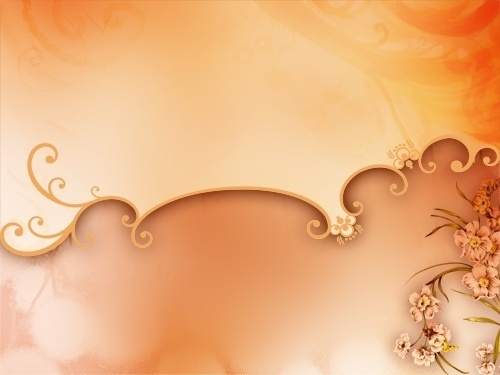 Литературная игра
 «Умники и умницы»
 по сказке А. М. Волкова «Волшебник Изумрудного города
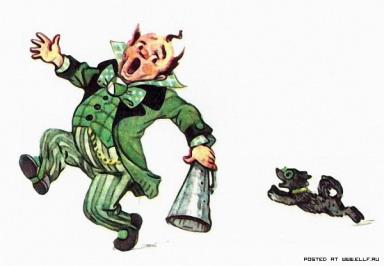 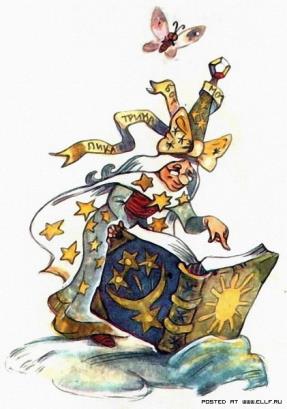 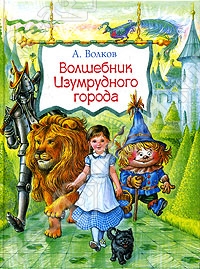 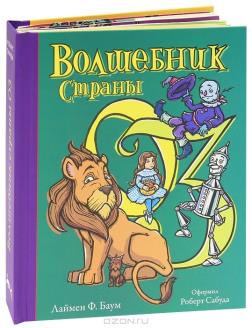 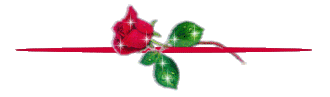 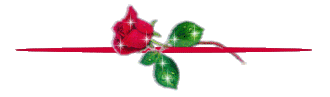 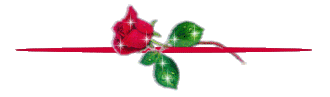 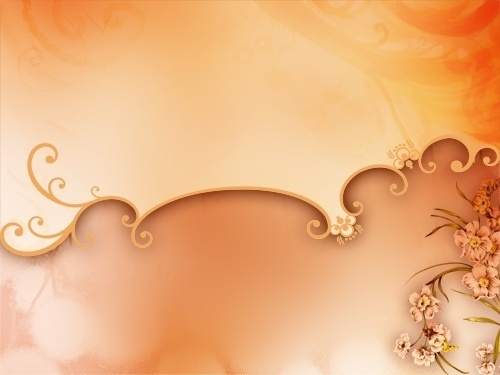 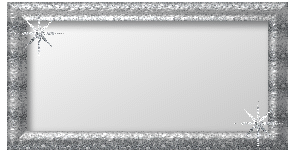 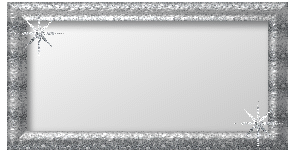 Заморочки из бочки
Портрет героя
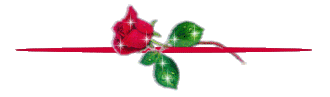 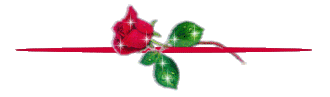 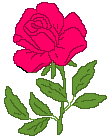 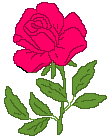 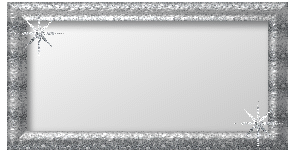 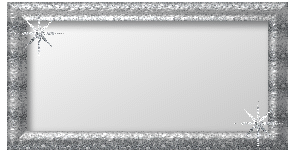 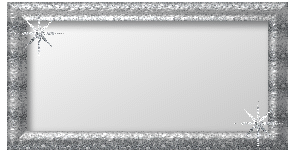 Найди хозяйку
Имена
Путаница
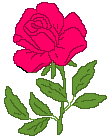 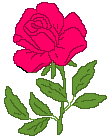 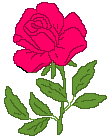 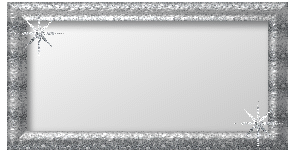 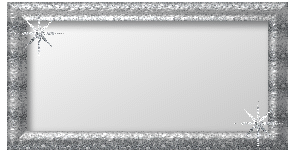 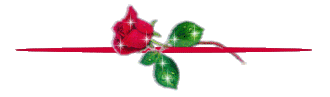 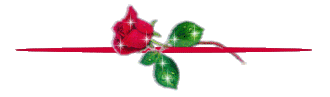 Коварство Гингемы
Данетка
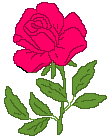 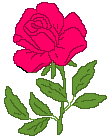 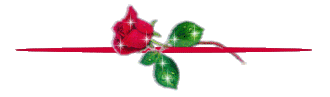 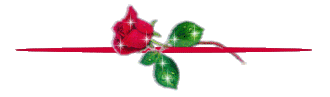 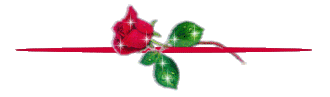 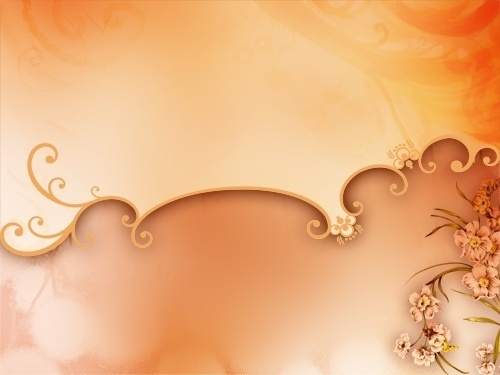 Портрет героя
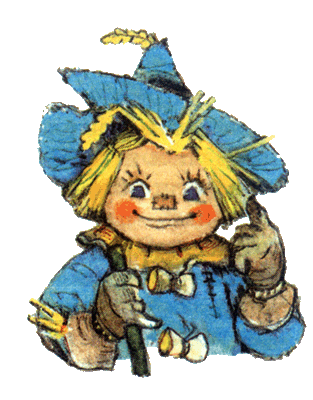 Ростом он был не выше Элли, но уже старый с большой головой и морщинистым лицом. На нем был пестрый жилет, полосатые брюки и длинный сюртук. В руке у него был длинный рупор, и он испуганно отмахивался им от Тотошки.
Старая  женщина  в  белой  мантии  важно  выступала  впереди  трёх  мужчин, на  остроконечной  шляпе  её  и  на  мантии  сверкали  крошечные  звёздочки. Седые  волосы  старушки  падали  на  её  плечи
На  стене  стоял  высокий  человек, одетый  в  зелёный  мундир.  Его зелёная  борода  спускалась  ниже  колен.
Она показалась Элли очень красивой и доброй, и удивительно юной, хотя вот уже много веков правила страной болтунов
Путников  встретил  маленький  человечек  с  ног  до  головы  одетый  в  зелёное, на боку  у  него  висела  зелёная  сумка
Он  был  невысок, но  очень  толст. Голова  его  походила  на  котёл, а  туловище – на бочку. У  него  были  длинные  руки, как  у  гориллы, а  ноги  обуты  в  высокие  сапоги  с  толстыми  подошвами. На  нём  был  косматый  плащ  из  звериных  шкур.
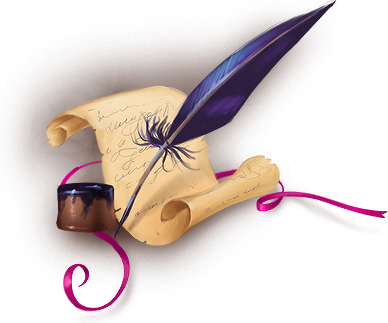 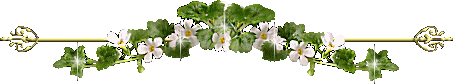 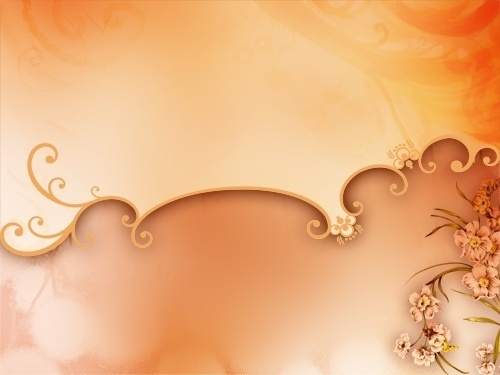 Портрет героя
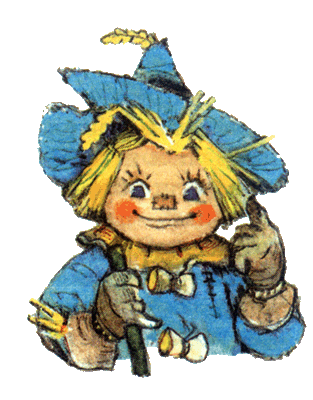 Гудвин
Стелла
Людоед
Виллина
Дин Гиор
Фарамант
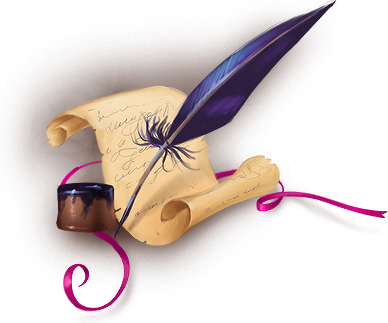 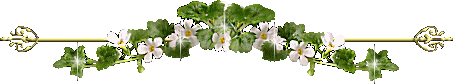 Заморочки из бочки
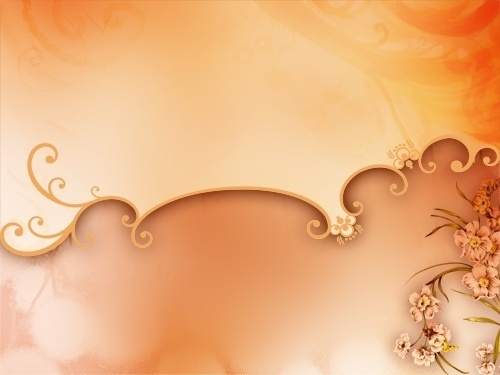 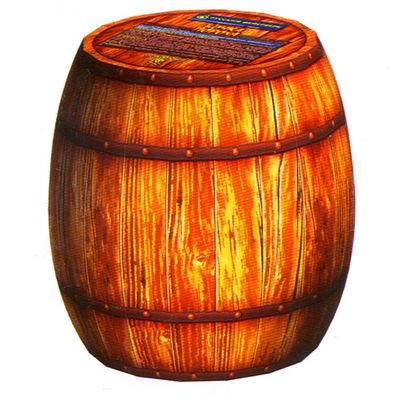 6
1
5
3
8
2
4
7
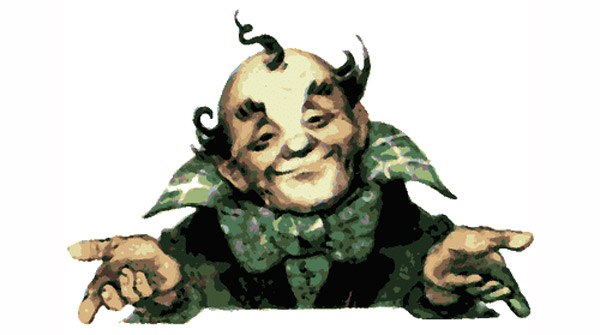 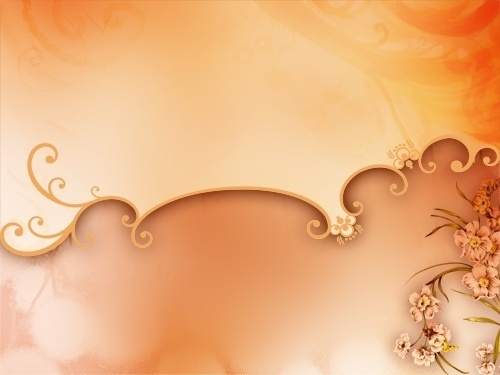 Путаница
На карточках для каждой команды написаны слова. Нужно собрать их в объявление. Побеждает  та команда, которая соберёт быстрее и правильнее. Необходимо дать ответ на вопрос:  Чьё оно?
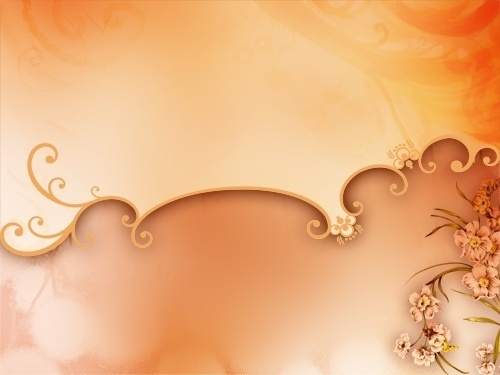 Путаница
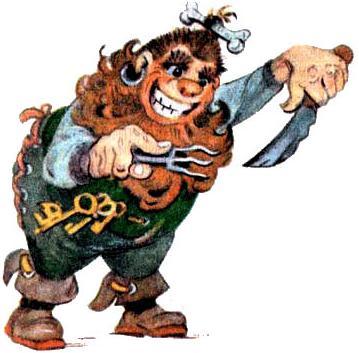 Путник! Торопись! 
За поворотом дороги исполнятся все твои желания!!!
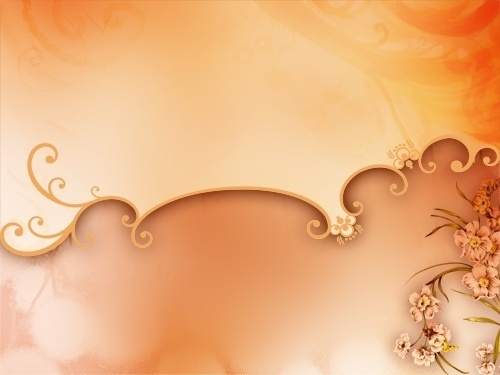 Найди хозяйку
Желтая
Бастинда
Красная
Виллина
Розовая
Стелла
Фиолетовая
Гингема
Голубая
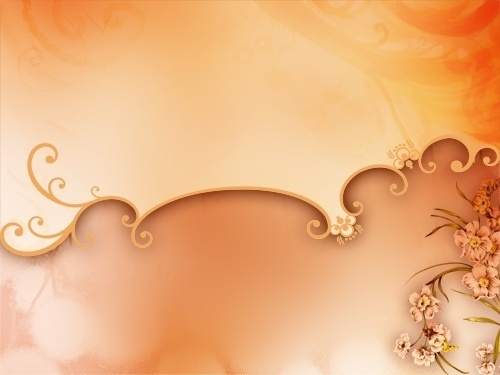 Имена
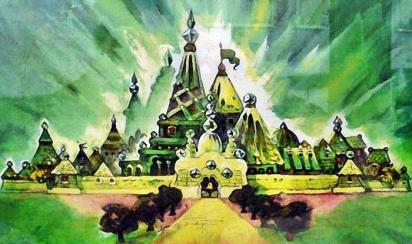 Команды получают листок, на котором пишут имена действующих лиц сказки. Побеждает та команда, которая перечислит больше имён. На размышление -  3 минуты .
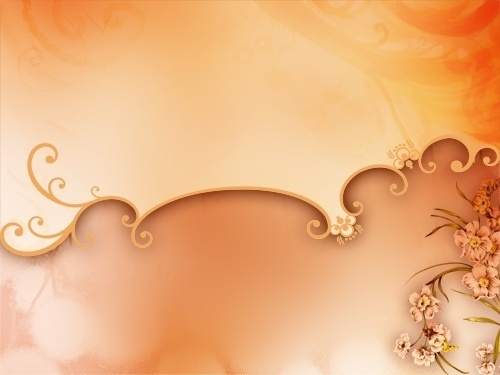 Коварство Гингемы
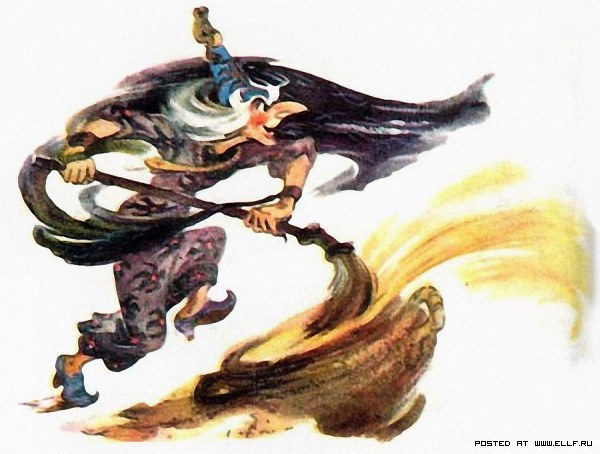 Ураган, посланный Гингемой, перевернул наоборот названия 
глав из книги. Необходимо восстановить предложения.
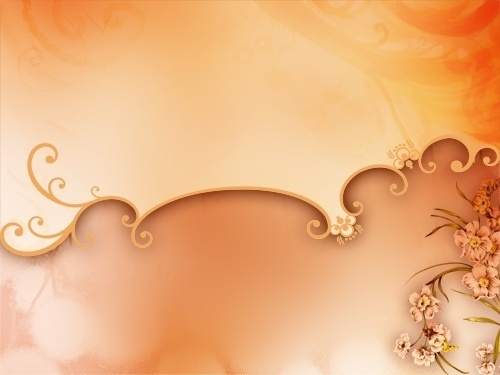 Коварство Гингемы
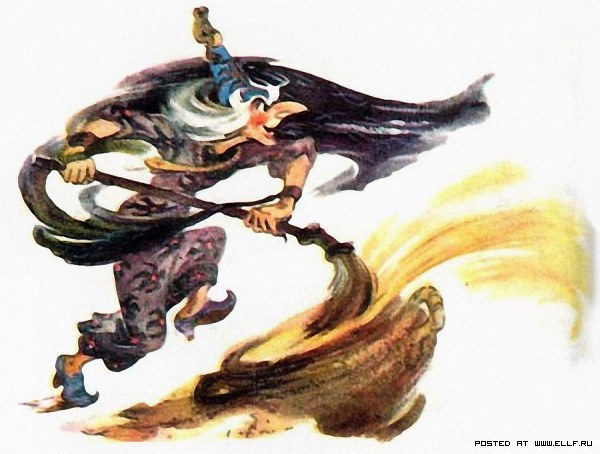 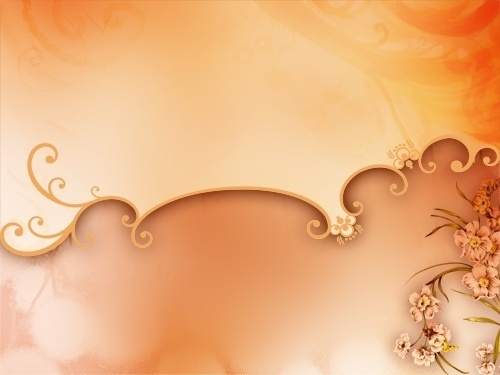 Данетка
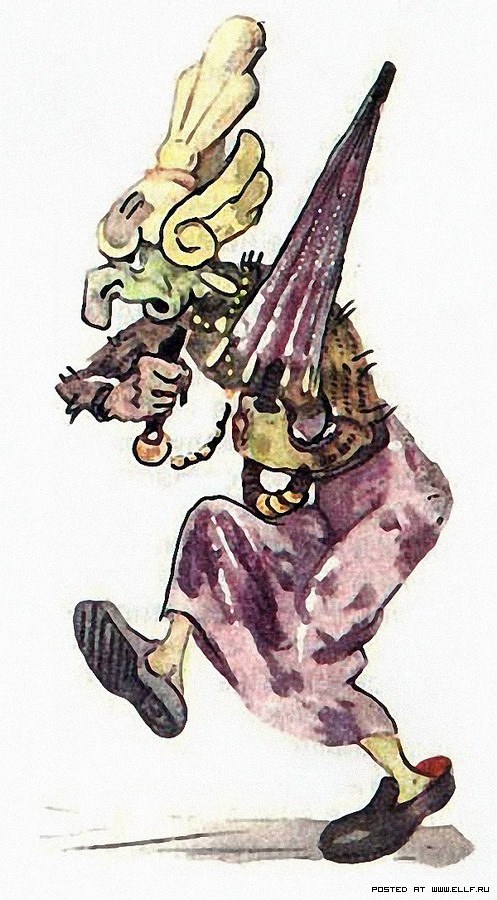 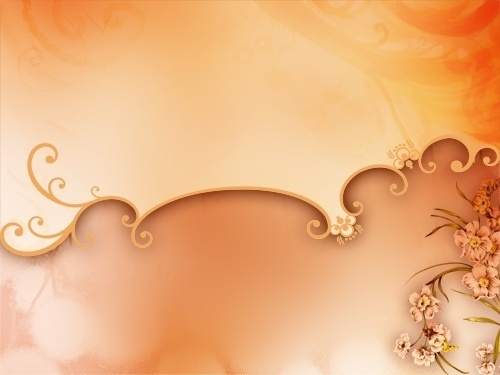 ДРУЖБА, ВЗАИМОВЫРУЧКА, ПОДДЕРЖКА
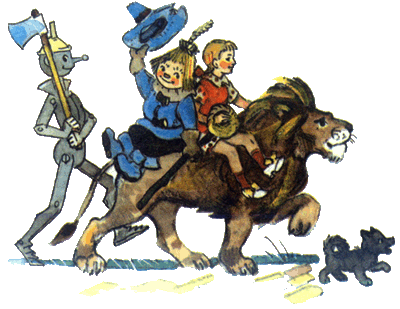 Будем  стараться  поддерживать  друг  друга
   и  будем  учиться  дружить!